Supporting Student-Led Learning Communities via Virtual Campuses
Nina Anderson
Head of the Quality Enhancement Unit
University of the West of Scotland
History 101
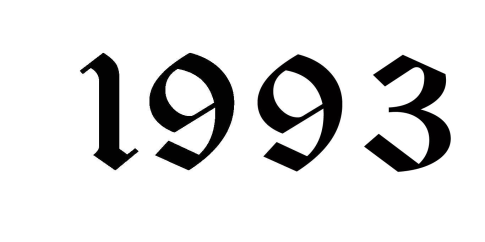 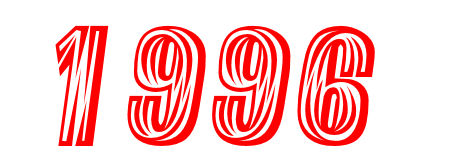 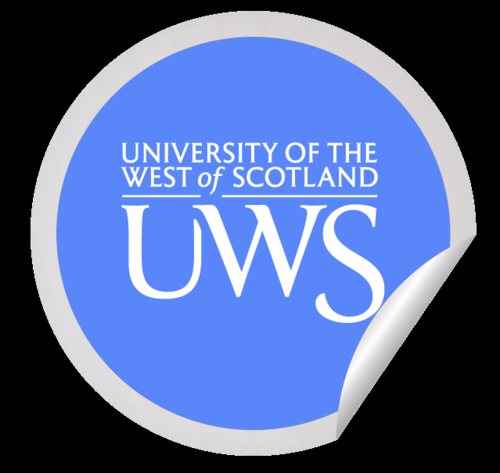 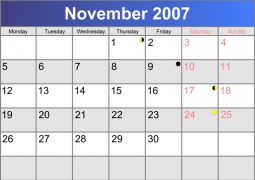 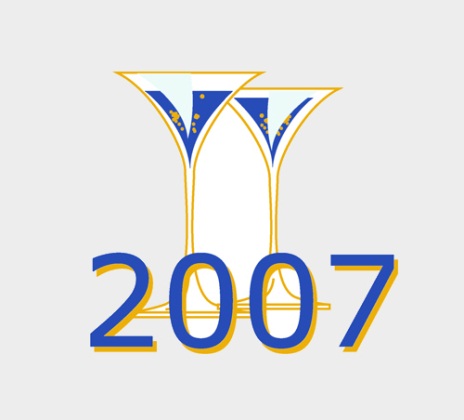 Current Affairs 2016
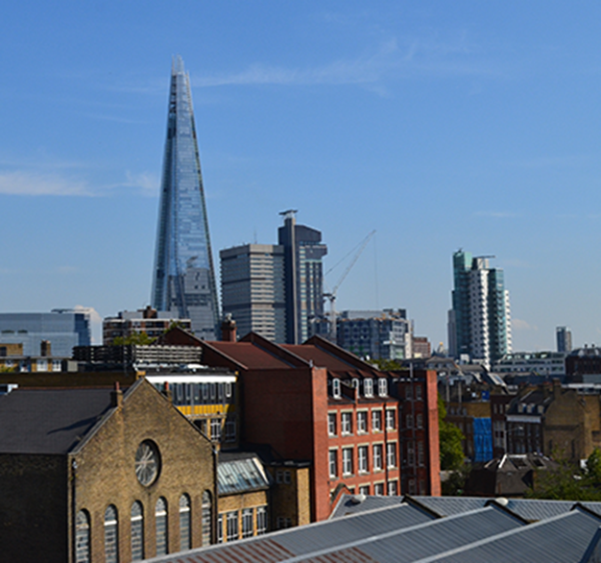 Corporate Strategy
VLE – VC - SLLC
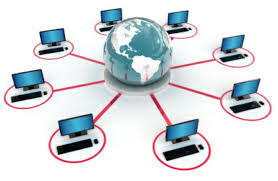 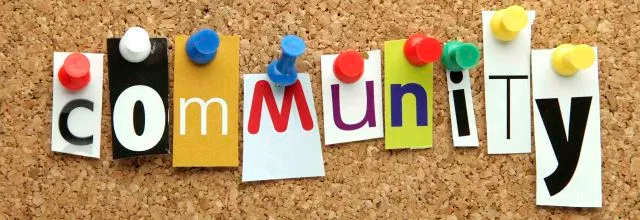 Digital Marketing – Innovative Approach
https://youtu.be/T5sx8JD3pmw